ULGI 
PODATKOWE
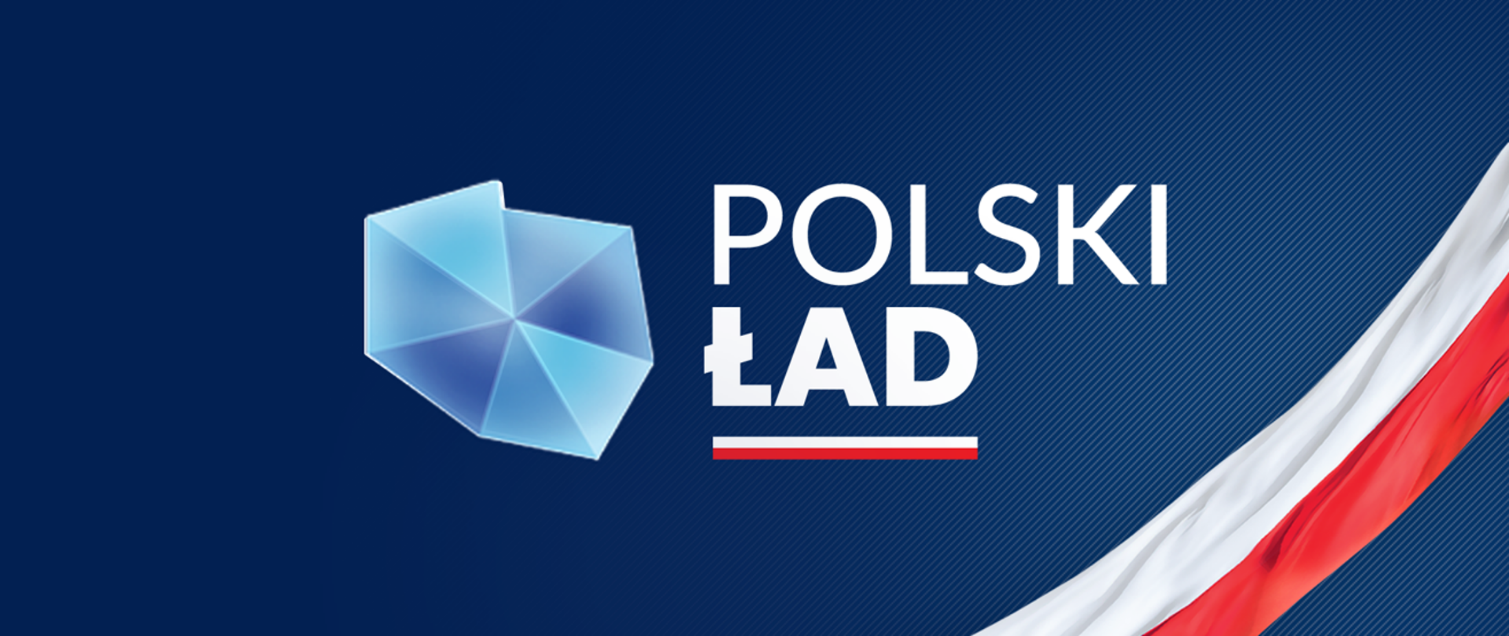 1
Ulga dla klasy średniej
Na czym polega ulga dla klasy średniej
Ulga polega na odliczeniu od dochodu kwoty, która jest ustalana indywidualnie w oparciu
o wysokość uzyskanych przychodów.

Kto może skorzystać
Z ulgi może skorzystać każdy, kto uzyskał przychody z pracy na etacie (umowa o pracę,
stosunek służbowy, praca nakładcza, spółdzielczy stosunek pracy) lub z działalności
gospodarczej opodatkowanej według skali podatkowej w łącznej wysokości od 68 412 zł
do 133 692 zł rocznie.

Obliczanie ulgi dla klasy średniej w poszczególnych miesiącach
W trakcie roku pracodawca przy obliczaniu zaliczek na podatek stosuje ulgę „z urzędu”,
dlatego pracownik nie musi składać wniosku o stosowanie tej ulgi. 

Ulga jest stosowana przez pracodawcę za miesiące, w których pracownik uzyskał przychody z pracy na etacie w wysokości od 5701 zł do 11 141 zł. Aby prawidłowo zastosować ulgę, należy zsumować wszystkie przychody podlegające opodatkowaniu w danym miesiącu.
2
Ulga dla klasy średniej
Ustalając prawo do ulgi za poszczególne miesiące, należy sprawdzić czy suma wypłaconych przychodów z pracy na etacie nie przekracza maksymalnego limitu przychodów rocznych uprawniających do ulgi, czyli kwoty 133 692 zł. Po jego przekroczeniu przestaje się stosować ulgę dla klasy średniej.

Uwaga – przychodami ze stosunku pracy są, oprócz świadczeń pieniężnych, również świadczenia
rzeczowe oraz nieodpłatne (np. PPK w części finansowanej przez pracodawcę, pakiety
medyczne, dodatkowe ubezpieczenia). W kwocie przychodów nie uwzględnia się jednak przychodów zwolnionych oraz zasiłków pieniężnych z ubezpieczenia społecznego, w tym również w sytuacji, gdy są one wypłacane przez zakłady pracy.
3
Ulga dla klasy średniej
W miesiącu, w którym pracownik uzyskał opodatkowane przychody z pracy na etacie
w wysokości od 5701 zł do 11 141 zł, stosujesz ulgę dla klasy średniej obliczoną
według wzoru:







Jeżeli pracownik nie chce, aby ulga dla klasy średniej stosowana była w trakcie roku,
powinien o tym poinformować swojego pracodawcę. Nie ma urzędowego wzoru wniosku
o niestosowanie ulgi, ale musi on zostać złożony na piśmie. 

Pracownik taki wniosek składa odrębnie dla każdego roku podatkowego. 

Ulga przestanie być stosowana najpóźniej od następnego miesiąca po złożeniu wniosku.
4
Ulga dla klasy średniej
Rezygnacja z ulgi dla klasy średniej w trakcie roku nie oznacza utraty prawa do skorzystania
z niej po zakończeniu roku. Należy podkreślić, że prawo to przysługuje jednak wyłącznie
po spełnieniu warunków zarówno w zakresie źródeł przychodów, jak i limitów.

W rozliczeniu rocznym pracownik stosuje ulgę w wysokości obliczonej według wzoru:









Stosując ulgę dla klasy średniej, musisz uwzględnić łączną sumę przychodów w miesiącu.
5
Ulga dla klasy średniej
Przykład I (dla stawki podatku 17%) :

Jeżeli przy pierwszej wypłacie – z uwagi na przychód poniżej progu uprawniającego do ulgi – nie zastosowałeś tej ulgi, a następnie dokonujesz wypłaty, która pozwalałaby na jej zastosowanie, powinieneś przy tej wypłacie obliczyć ulgę od łącznego przychodu.

Pierwsza wypłata w miesiącu 			5000 zł – bez ulgi
Druga wypłata w tym samym miesiącu 		2000 zł

Ulgę obliczasz od zsumowanych przychodów, czyli w tym przypadku 7000 zł
(7000 x 6,68% - 380,50) ÷ 0,17 = 512,35 zł
6
Ulga dla klasy średniej
Przykład II (dla stawki podatku 17%) – dotyczy odwrotnej sytuacji:

Gdy przy pierwszej wypłacie zastosowałeś ulgę, a następnie dokonujesz drugiej wypłaty, w wyniku której przekroczono przychód uprawniający do jej zastosowania, wypłacając drugą wypłatę, doliczasz do dochodu kwotę ulgi zastosowanej przy pierwszej wypłacie.

Pierwsza wypłata w miesiącu 		7000 zł – z ulgą 512,35 zł
Druga wypłata w tym samym miesiącu 	7000 zł

Łącznie wypłata w tym samym miesiącu = 14 000 zł (ulga nie przysługuje).
Należy dodać do podstawy obliczenia zaliczki (dochodu) przy drugiej wypłacie kwotę ulgi 512,35 zł
7
Ulga dla pracujących seniorów
Na czym polega ulga
Ulga dla pracujących seniorów (PIT-0) polega na zwolnieniu od podatku dochodowego od osób fizycznych niektórych przychodów podatników, którzy – pomimo osiągnięcia powszechnego wieku emerytalnego – będą nadal aktywni zawodowo.

Ulga polega na zwolnieniu od podatku PIT:
przychodów z pracy na etacie,
przychodów z umów zlecenia zawartych z firmą, oraz
przychodów z pozarolniczej działalności gospodarczej.
otrzymanych przez podatnika po ukończeniu:
60. roku życia w przypadku kobiety,
65. roku życia w przypadku mężczyzny.

Ulga obejmuje przychody:
do których ma zastosowanie: skala podatkowa ze stawkami 17% i 32%, jednolita 5% albo 19% stawka podatku dla przedsiębiorców lub ryczałt od przychodów ewidencjonowanych,
do wysokości nieprzekraczającej w roku podatkowym 85 528 zł,
uzyskane od 1 stycznia 2022 roku.
8
Ulga dla pracujących seniorów
Suma przychodów zwolnionych od podatku w ramach ulgi dla pracujących emerytów, ulgi dla młodych, ulgi na powrót oraz ulgi dla rodzin 4+, nie może przekroczyć rocznie kwoty 85 528 zł. W kwocie tej nie uwzględnia się przychodów podlegających opodatkowaniu zryczałtowanym podatkiem dochodowym na podstawie ustawy PIT, przychodów zwolnionych od podatku dochodowego (innych niż wymienione), oraz przychodów, od których na podstawie przepisów Ordynacji podatkowej zaniechano poboru podatku. 

Kto może skorzystać
Z ulgi może skorzystać osoba – kobieta 60+ oraz mężczyzna 65+  – która łącznie spełnia poniższe warunki:
uzyskała przychody z określonych tytułów (wymienionych wyżej),
z tytułu uzyskania tych przychodów podlega ubezpieczeniom społecznym w rozumieniu ustawy o systemie ubezpieczeń społecznych, 
nie otrzymuje (mimo nabycia uprawnienia): emerytury lub renty rodzinnej z KRUS, emerytury lub renty rodzinnej z mundurowych systemów ubezpieczeń, emerytury lub renty rodzinnej z FUS, świadczeń pieniężnych w związku ze zwolnieniem ze służby stałej funkcjonariusza służby mundurowej, uposażenia przysługującego w sędziemu w stanie spoczynku lub uposażenia rodzinnego.

Jak skorzystać
Korzystanie z ulgi w praktyce polega na niewykazywaniu przychodów nią objętych w kwocie przychodów podlegających opodatkowaniu.
9
Ulga dla pracujących seniorów
Ulga w praktyce
Z ulgi możesz korzystać w zeznaniu podatkowym składanym za rok, w którym uzyskałeś przychody objęte ulgą, lub w trakcie roku przy obliczaniu zaliczek (podatku).

w trakcie roku przy obliczaniu zaliczek (podatku)

Jeśli spełniasz warunki do ulgi i chcesz aby była stosowana na bieżąco, w trakcie roku przy poborze zaliczek przez płatnika (zakład pracy, zleceniodawcę), to złóż płatnikowi na piśmie oświadczenie, że spełniasz warunki do ulgi. 

Oświadczenie nie ma formalnego wzoru (możesz sam je zredagować). Musi jednak zawierać klauzulę o treści: „Jestem świadomy(a) odpowiedzialności karnej za złożenie fałszywego oświadczenia”. Klauzula ta zastępuje pouczenie organu o odpowiedzialności karnej za składanie fałszywych oświadczeń. 

Po otrzymaniu oświadczenia płatnik zastosuje ulgę najpóźniej w kolejnym miesiącu. Przestanie ją stosować, jeśli poinformujesz o zmianie stanu faktycznego lub przestaniesz spełniać warunki do jej stosowania (np. kwota przychodów przekroczy limit ulgi).  

Jeśli w trakcie roku sam obliczasz podatek (zaliczkę na podatek) od przychodów z pracy na etacie, z umów zlecenia zawartych z firmą lub z pozarolniczej działalności gospodarczej, to samodzielnie zastosuj ulgę wyłączając przychody nią objęte z przychodów podlegających opodatkowaniu.
10
Ulga dla pracujących seniorów
po zakończeniu roku w zeznaniu podatkowym

Jeśli spełniasz warunki do ulgi, a nie była ona stosowana w trakcie roku przy obliczaniu zaliczek na podatek, to złóż zeznanie podatkowe. 

To w nim dokonasz ostatecznego rozliczenia ulgi w ten sposób, że przychodów objętych ulgą nie wykażesz w przychodach, od których oblicza się podatek. W części dotyczącej przychodów podlegających opodatkowaniu wykażesz jedynie zaliczki na podatek w kwocie zapłaconej w trakcie roku. 

Zeznanie złóż również wtedy, gdy ulgą nie jest objęta całość uzyskanych przychodów, na przykład te, które wykroczyły ponad limit lub te, które otrzymałeś do ukończenia 60. roku życia w przypadku kobiety, albo 65. roku życia w przypadku mężczyzny.
11
Ulga dla pracujących seniorów
Ulga a koszty uzyskania przychodów 
Jeśli w odniesieniu do przychodów z pracy na etacie lub z umów zlecenia zawartych z firmą otrzymałeś zarówno przychody objęte ulgą oraz podlegające opodatkowaniu, do przychodów podlegających opodatkowaniu możesz zastosować koszty uzyskania przychodów do wysokości nieprzekraczającej kwoty opodatkowanych przychodów. 

Jeśli do przychodów podlegających opodatkowaniu z pracy na etacie stosujesz 50% koszty uzyskania przychodów, suma tych kosztów oraz przychodów zwolnionych od podatku w ramach ulgi dla rodzin 4+, ulgi dla młodych, ulgi na powrót oraz ulgi dla pracujących emerytów nie może przekroczyć rocznie kwoty 120 000 zł.

Jeśli z ulgi korzystasz w ramach pozarolniczej działalności gospodarczej, to kosztów uzyskania przychodów zwolnionych nie musisz wyłączać z kosztów podatkowych związanych z tą działalnością. Pomimo, że część lub całość przychodów z tej działalności będzie korzystać ze zwolnienia, to poniesione koszty pozostaną kosztami uzyskania przychodów.
12
Ulga dla pracujących seniorów
Ulga a składki na ubezpieczenia społeczne i zdrowotne
Przychody objęte ulgą podlegają ubezpieczeniom społecznym i zdrowotnym.

Składki na ubezpieczenia społeczne i zdrowotne zapłacone od przychodów objętych ulgą nie podlegają odliczeniu odpowiednio od dochodu i podatku PIT. 

Składki na ubezpieczenia społeczne opłacone od przychodów z pozarolniczej działalności gospodarczej, które są objęte ulgą mogą być zaliczone do kosztów uzyskania przychodów z tej działalności.

Składki na ubezpieczenia społeczne i zdrowotne mogą być również uwzględniane w limicie składek dla potrzeb zwrotu niewykorzystanej ulgi na dzieci.
13
Ulga zerowy PIT dla rodzin 4+
Ulga dla rodzin 4+, zwana też PIT-0, to rozwiązanie dla wszystkich rodziców, którzy wychowują co najmniej 4 dzieci - niezależnie od tego czy są zatrudnieni na etacie, czy są przedsiębiorcami. Czy wychowują dzieci razem, czy są samotnymi rodzicami. Każdy rodzic co najmniej czwórki dzieci, którego przychód wynosi do 85 528 zł, nie będzie płacić PIT. Przy wyższych zarobkach podatek będzie płacony dopiero od nadwyżki ponad tę kwotę. Rodzice, którzy rozliczają się na zasadach ogólnych (według skali podatkowej), dzięki reformie Polskiego Ładu też będą korzystać
z 30 tys. zł kwoty wolnej. Oznacza to że rodzic, który rozlicza się na zasadach ogólnych, nie będzie płacić PIT co najmniej do kwoty 115 528 zł. Przy wspólnym rozliczeniu małżonków kwota bez PIT wynosić będzie 231 056 zł.

Na czym polega
Ulga dla rodzin 4+ polega na zwolnieniu od podatku PIT:
przychodów na etacie,
przychodów z umów zlecenia zawartych z firmą oraz
przychodów z działalności gospodarczej.

Ulga obejmuje przychody:
do których ma zastosowanie: skala podatkowa ze stawkami 17% i 32%, jednolita 5% albo 19% stawka podatku dla przedsiębiorców lub ryczałt od przychodów ewidencjonowanych,
do wysokości nieprzekraczającej w roku podatkowym 85 528 zł rocznie u każdego z rodziców (opiekunów prawnych). Dla dwojga rodziców (opiekunów prawnych) limit przychodu zwolnionego od podatku wynosi 171 056 zł rocznie,
uzyskane od 1 stycznia 2022 roku.
14
Ulga zerowy PIT dla rodzin 4+
Suma przychodów zwolnionych od podatku w ramach ulgi dla rodzin 4+, ulgi dla młodych, ulgi na powrót oraz ulgi dla pracujących seniorów nie może przekroczyć rocznie kwoty 85 528 zł. W kwocie tej nie uwzględnia się przychodów podlegających opodatkowaniu zryczałtowanym podatkiem dochodowym na podstawie ustawy PIT, przychodów zwolnionych od podatku dochodowego (innych niż wymienione), oraz przychodów, od których na podstawie przepisów Ordynacji podatkowej zaniechano poboru podatku.

Kto może skorzystać
Podatnik, który w roku podatkowym w stosunku do co najmniej czworga dzieci:
wykonywał władzę rodzicielską,
był opiekunem prawnym, jeżeli dziecko z nim zamieszkiwało,
był rodzicem zastępczym na podstawie orzeczenia sądu lub umowy zawartej ze starostą,
a wobec dorosłych, uczących się dzieci wykonywał ciążący na nim obowiązek alimentacyjny albo był rodzicem zastępczym.

Ulga dotyczy rodziców, w tym rodziców zastępczych, oraz opiekunów prawnych, bez względu na ich stan cywilny. Mogą z niej korzystać zarówno samotni rodzice (opiekunowie prawni), jak i małżonkowie. 

Ulga przysługuje podatnikowi wychowującemu dzieci: małoletnie, dorosłe, ale otrzymujące zasiłek (dodatek) pielęgnacyjny lub rentę socjalną – bez względu na wysokość ich rocznych dochodów oraz pełnoletnie do ukończenia 25. roku życia, uczące się dzieci.
15
Ulga zerowy PIT dla rodzin 4+
Podatnik skorzysta z ulgi, jeśli dorosłe, do ukończenia 25. roku życia, uczące się dzieci w roku podatkowym:
nie stosowały przepisów o 19% podatku liniowym lub ustawy o ryczałcie, z wyjątkiem opodatkowania przychodów z tzw. najmu prywatnego, 
nie podlegały opodatkowaniu podatkiem tonażowym na zasadach określonych w ustawie o podatku tonażowym lub tzw. podatkiem okrętowym na zasadach określonych w ustawie o aktywizacji przemysłu okrętowego i przemysłów komplementarnych, lub
nie uzyskały dochodów opodatkowanych według skali podatkowej lub 19% podatkiem z odpłatnego zbycia papierów wartościowych, udziałów (akcji) lub pochodnych instrumentów finansowych lub przychodów zwolnionych od podatku w ramach tzw. ulgi dla młodych czy ulgi na powrót, w łącznej wysokości przekraczającej 3 089 zł, z wyjątkiem renty rodzinnej. 

Dziecko, które orzeczeniem sądu zostało w roku podatkowym umieszczone w instytucji zapewniającej całodobowe utrzymanie, nie będzie uwzględniane przy ustalaniu prawa do ulgi rodzica (opiekuna prawnego).

Aby skorzystać z tego odliczenia warunek posiadania czworga dzieci nie musi być spełniony przez cały rok podatkowy. Jeżeli czwarte dziecko urodziło się w grudniu danego roku, to podatnik, składając zeznanie podatkowe za ten rok (mimo, że przez cały rok podatkowy nie był rodzicem czworga dzieci), może skorzystać ze zwolnienia.

Jak skorzystać
Korzystanie z ulgi w praktyce polega na niewykazywaniu przychodów nią objętych w kwocie przychodów podlegających opodatkowaniu.
16
Ulga zerowy PIT dla rodzin 4+
Możesz korzystać z ulgi:

już w trakcie roku, przy obliczaniu zaliczek na podatek/podatku
Jeśli uzyskujesz przychody za pośrednictwem płatnika (z pracy na etacie lub z umowy zlecenia zawartej z firmą), musisz mu złożyć pisemne oświadczenie pod rygorem odpowiedzialności karnej za złożenie fałszywego oświadczenia, że spełniasz warunki do stosowania zwolnienia; na tej podstawie płatnik będzie uwzględniał zwolnienie przy poborze zaliczek.

Oświadczenie możesz zredagować samodzielnie, ale musi ono zawierać następującą klauzulę: „Jestem świadomy(a) odpowiedzialności karnej za złożenie fałszywego oświadczenia”.

Jeśli uzyskujesz przychody bez pośrednictwa płatnika z pracy z zagranicy, z emerytur i rent z zagranicy, z umowy zlecenia zawartej z firmą, czy z działalności gospodarczej, to zwolnienie od podatku możesz stosować na bieżąco.

w rozliczeniu rocznym - wtedy odzyskasz nadpłacony podatek
Korzystając z ulgi dla rodzin 4+, złóż w terminie określonym na złożenie zeznania informację o liczbie dzieci i ich numerach PESEL, a jeśli dzieci nie mają tego numeru, w informacji wskaż ich imiona, nazwiska oraz daty urodzenia. 

Nie musisz składać tej informacji, jeśli w zeznaniu podatkowym skorzystałeś z ulgi na dzieci i oświadczyłeś w nim, że równocześnie skorzystałeś z ulgi dla rodzin 4+, a prawo do ulgi na dzieci, jak i ulgi dla rodzin 4+, przysługiwało na te same dzieci.
17
Ulga zerowy PIT dla rodzin 4+
Ulga a koszty uzyskania przychodów 
Jeśli w odniesieniu do przychodów z pracy na etacie lub z umów zlecenia zawartych z firmą otrzymałeś zarówno przychody objęte ulgą oraz podlegające opodatkowaniu, do przychodów podlegających opodatkowaniu możesz zastosować koszty uzyskania przychodów do wysokości nieprzekraczającej kwoty opodatkowanych przychodów. 
Jeśli do przychodów podlegających opodatkowaniu z pracy na etacie stosujesz 50% koszty uzyskania przychodów, suma tych kosztów oraz przychodów zwolnionych od podatku w ramach ulgi dla rodzin 4+, ulgi dla młodych, ulgi na powrót oraz ulgi dla pracujących emerytów nie może przekroczyć rocznie kwoty 120 000 zł.
Jeśli z ulgi korzystasz w ramach pozarolniczej działalności gospodarczej, to kosztów uzyskania przychodów zwolnionych nie musisz wyłączać z kosztów podatkowych związanych z tą działalnością. Pomimo, że część lub całość przychodów z tej działalności będzie korzystać ze zwolnienia, to poniesione koszty pozostaną kosztami uzyskania przychodów.

Ulga a składki na ubezpieczenia społeczne i zdrowotne
Przychody objęte ulgą podlegają ubezpieczeniom społecznym i zdrowotnym.
Przy czym składki na ubezpieczenia społeczne i zdrowotne zapłacone od przychodów objętych ulgą nie podlegają odliczeniu odpowiednio od dochodu i podatku PIT. 
Składki na ubezpieczenia społeczne opłacone od przychodów z pozarolniczej działalności gospodarczej, które są objęte ulgą mogą być zaliczone do kosztów uzyskania przychodów z tej działalności.
Składki na ubezpieczenia społeczne i zdrowotne mogą być również uwzględniane w limicie składek dla potrzeb zwrotu niewykorzystanej ulgi na dzieci.
18
Ulga rehabilitacyjna – zmiany w zakresie odliczeń od dochodu
19
Ulga rehabilitacyjna – zmiany w zakresie odliczeń od dochodu
20
Ulga rehabilitacyjna – zmiany w zakresie odliczeń od dochodu
21
Ulga rehabilitacyjna – zmiany w zakresie odliczeń od dochodu
22
Ulga rehabilitacyjna – zmiany w zakresie odliczeń od dochodu
23
Ulga rehabilitacyjna – zmiany w zakresie odliczeń od dochodu
24
Nowe zasady dotyczące rozliczania małżonków
25
Dziękujemy za uwagę
26
Dyżury – nowe rozwiązania zawarte w Polskim Ładzie
W godzinach od 15:00 do 19:00 informację w zakresie rozwiązań zawartych w Polskim Ładzie można uzyskać w urzędach skarbowych województwa pomorskiego, kontaktując się telefonicznie na poniższe numery telefonów:

730 284 408
532 087 031
604 805 924
605 424 618
27